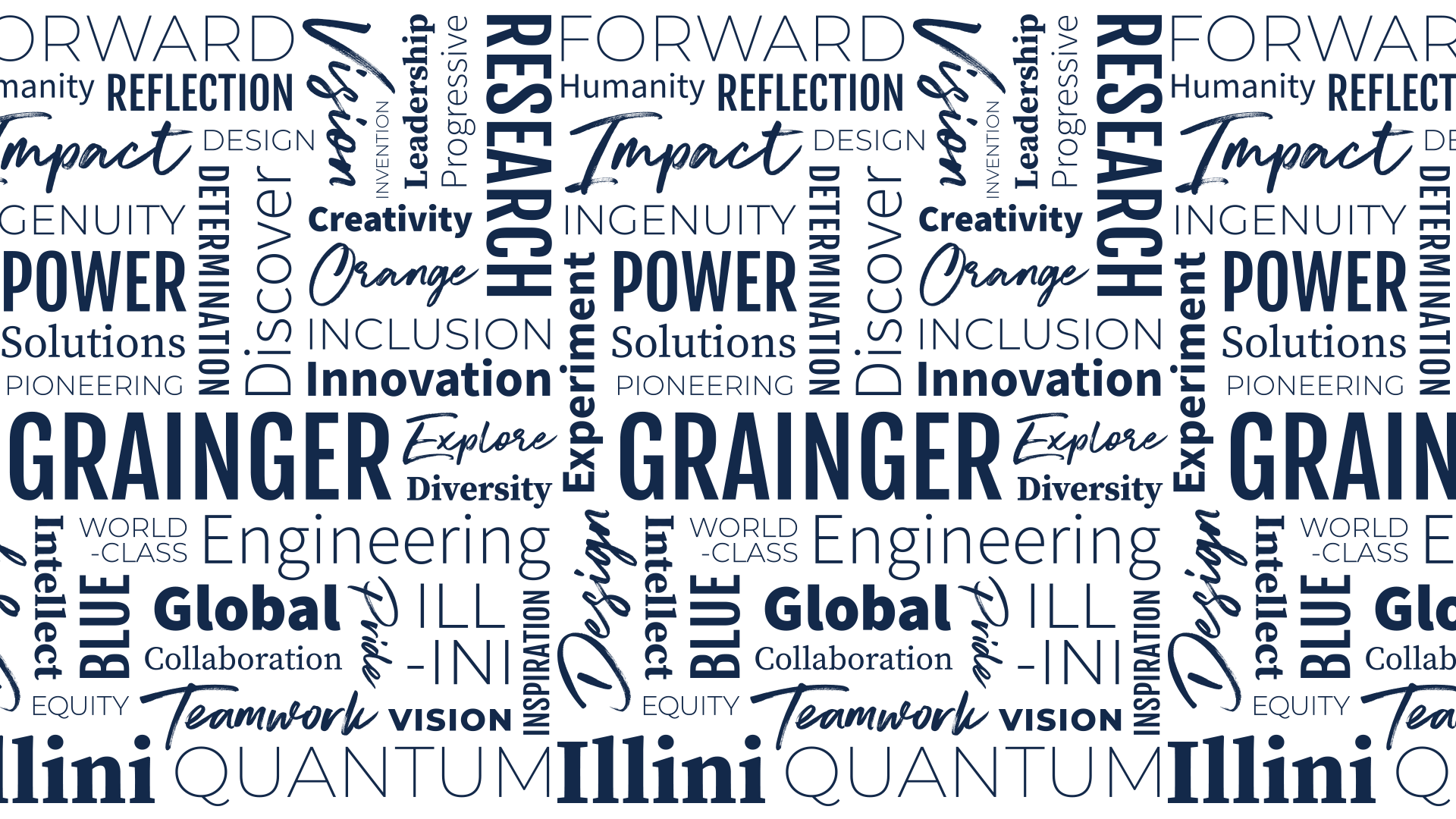 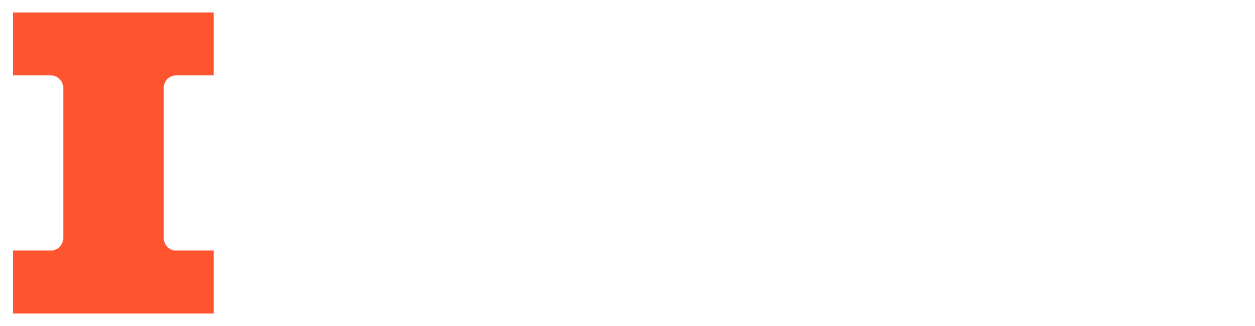 BLUETOOTH SPEAKER WITH MOTION-BASED AUTOMATED VOLUME ADJUSTMENT
ECE 445 - Team 69
Chirag Kikkeri
Raj Pulugurtha
Dhruv Vishwanath
[Speaker Notes: Raj]
Problem
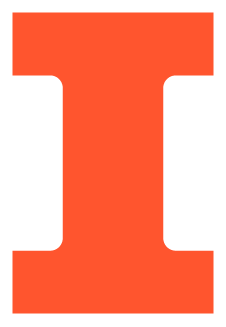 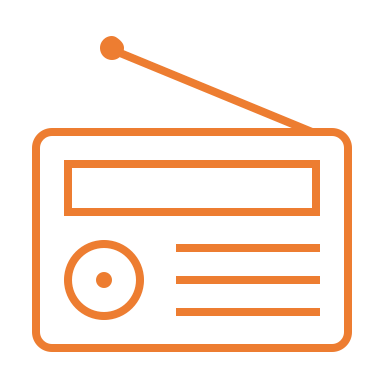 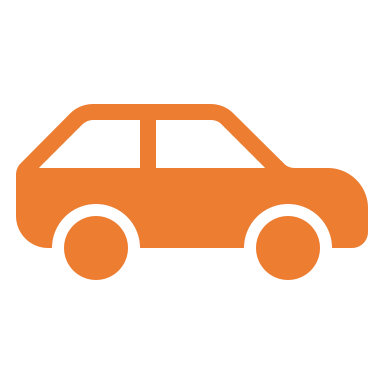 Distracted driving is an issue for everyone using the roads
Playing music in the car while driving is a hassle
ELECTRICAL & COMPUTER ENGINEERING
GRAINGER ENGINEERING
[Speaker Notes: Raj]
Solution
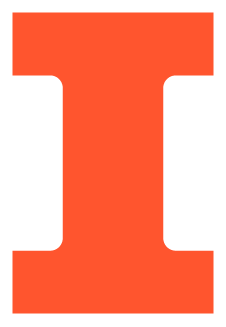 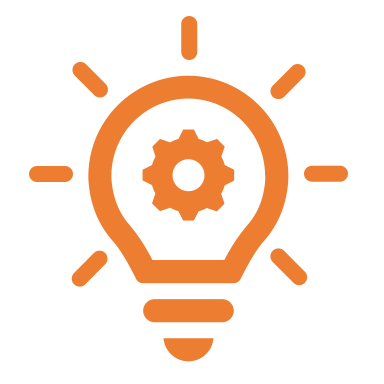 Speaker that changes volume based on change in speed
Portable with Bluetooth functionality
Fulfills needs for different types of users
Speaker system has a “stationary mode” and a “moving mode”
ELECTRICAL & COMPUTER ENGINEERING
GRAINGER ENGINEERING
[Speaker Notes: Raj]
Final Product
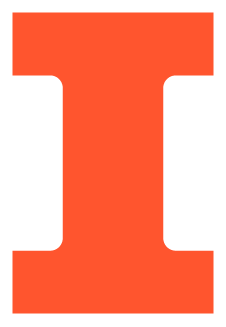 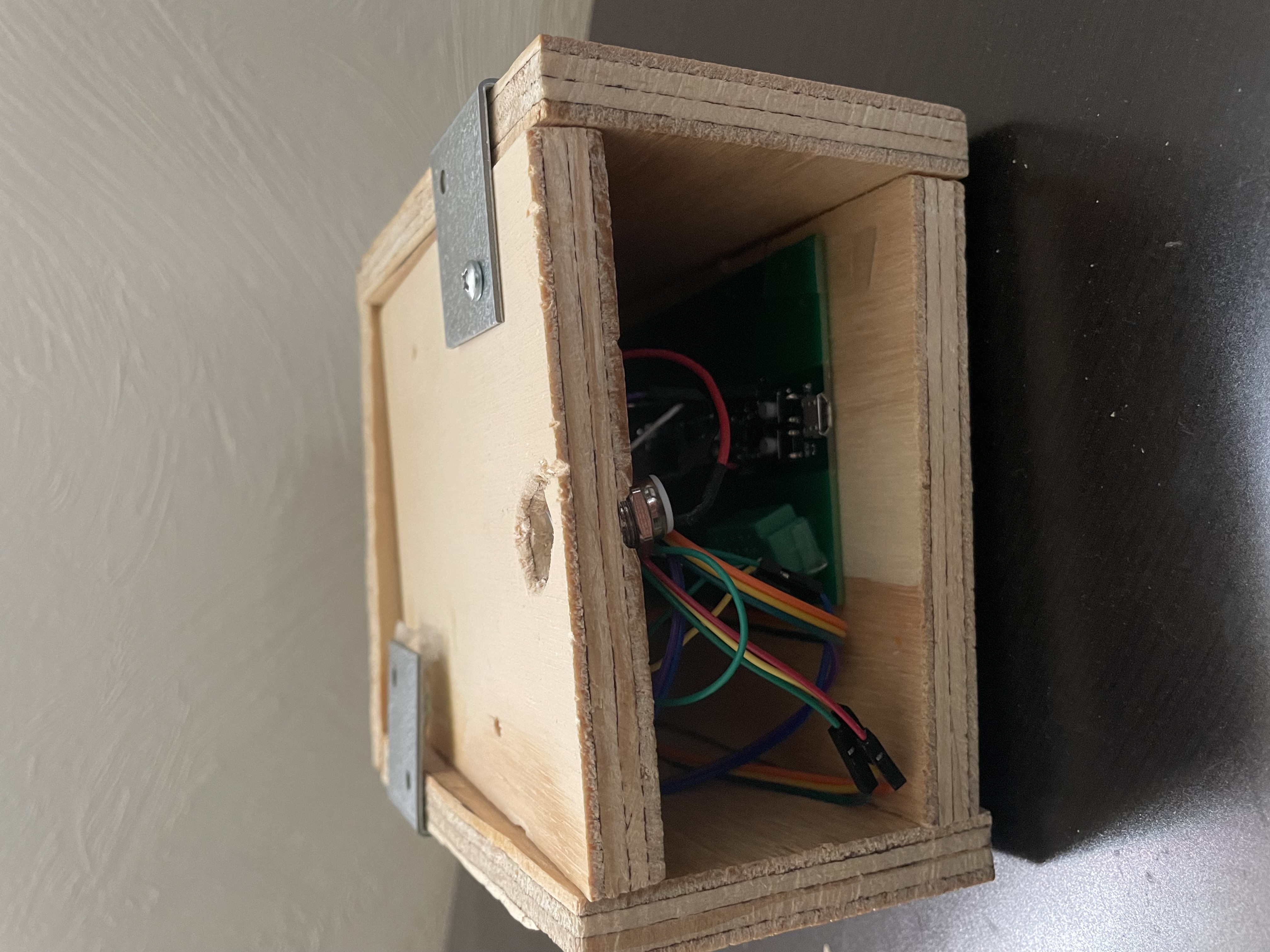 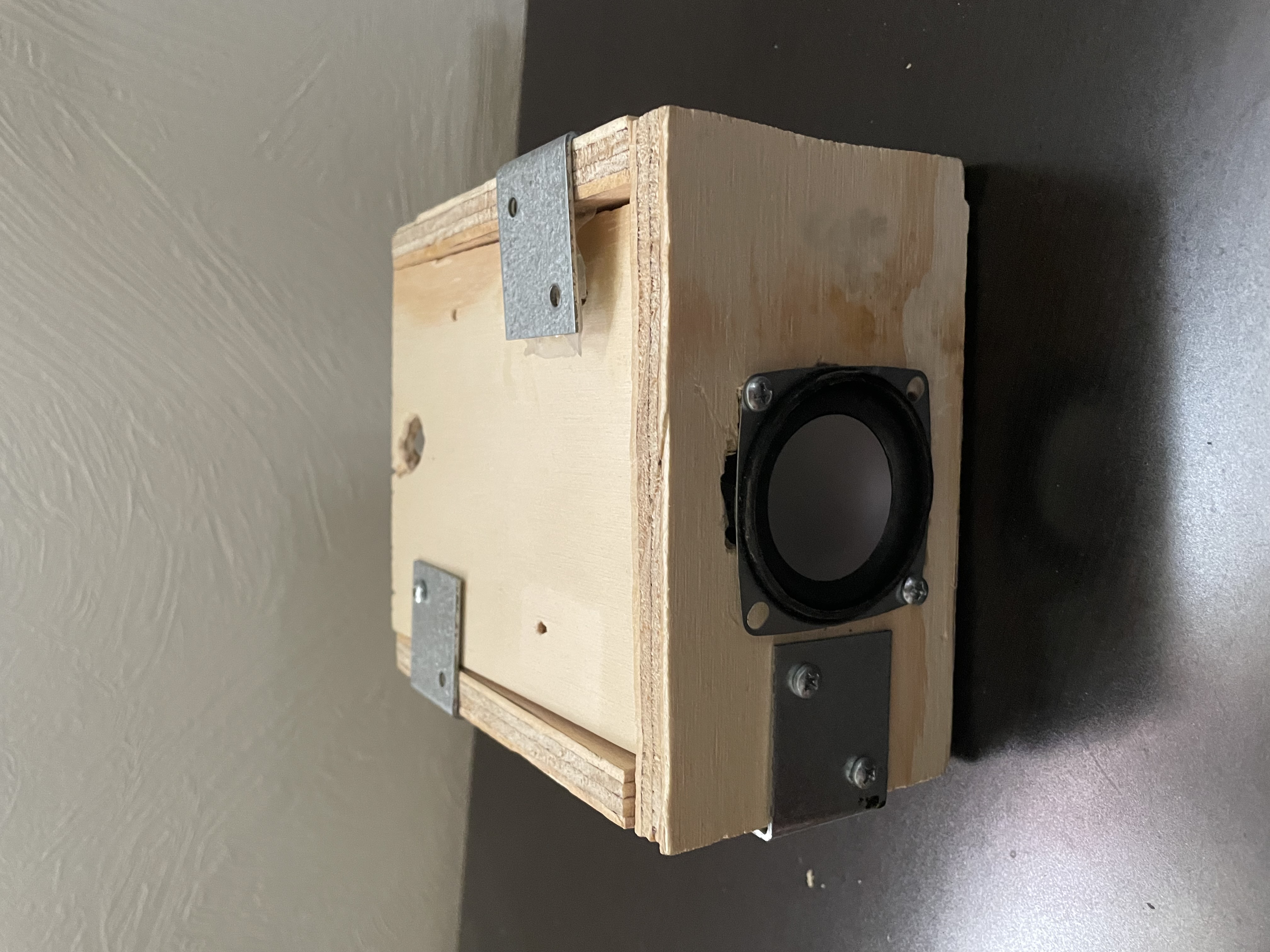 Front and rear images of our final product showing some of the components inside
ELECTRICAL & COMPUTER ENGINEERING
GRAINGER ENGINEERING
[Speaker Notes: Raj]
Final Product
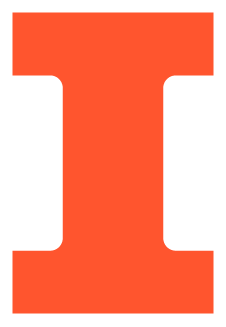 https://drive.google.com/file/d/1nKspFGlMjxZxkiGdCIF0npBenQMTZHf0/view
Video demonstration of our speaker changing volume as speed changes in the car
ELECTRICAL & COMPUTER ENGINEERING
GRAINGER ENGINEERING
[Speaker Notes: Raj]
Design Review Refresher
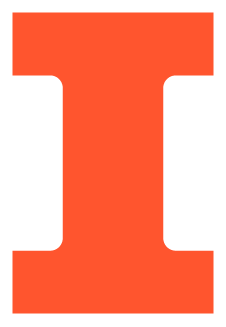 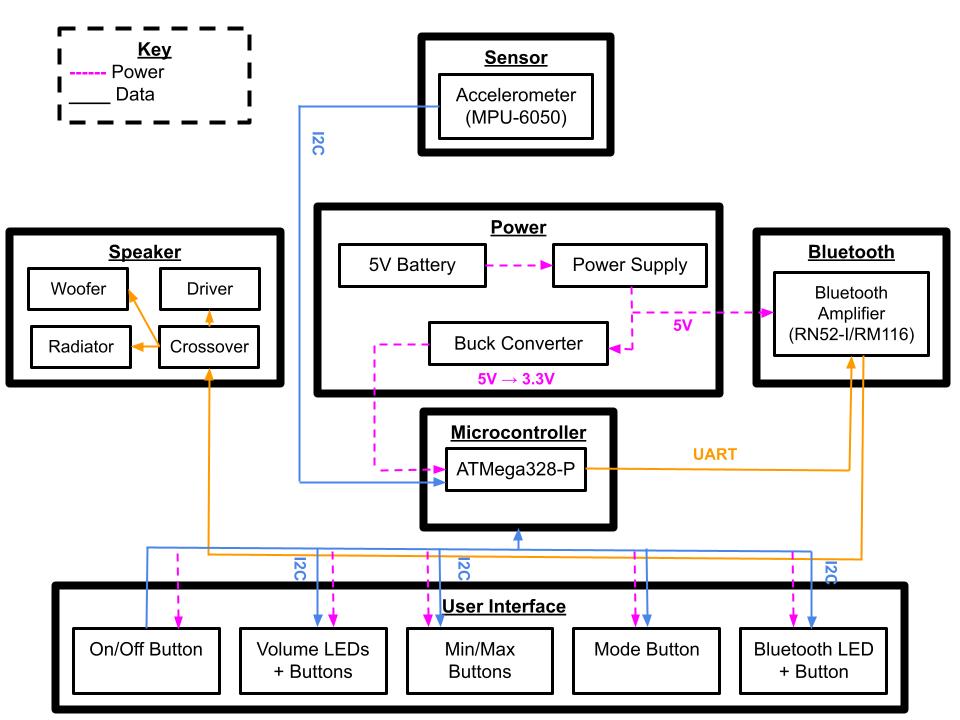 High Level Requirements

Speaker volume changes automatically in driving mode at a fixed rate of 3 dB for a change of 15 MPH
In stationary mode the speaker should be controlled manually using buttons
Any Bluetooth device should be able to transmit media continuously to the system at 2.1 Mbps and the system will play media at an audio quality of 80 dB Signal to Noise ratio
ELECTRICAL & COMPUTER ENGINEERING
GRAINGER ENGINEERING
[Speaker Notes: Dhruv
After making adjustments from the Design Review, we thought our approach would be straightforward, as all we had to do is test our idea on a breadboard, build a PCB with that design, and then implement the same thing on the PCB. Easy, right?]
Bluetooth Subsystem Changes
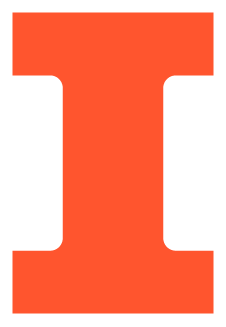 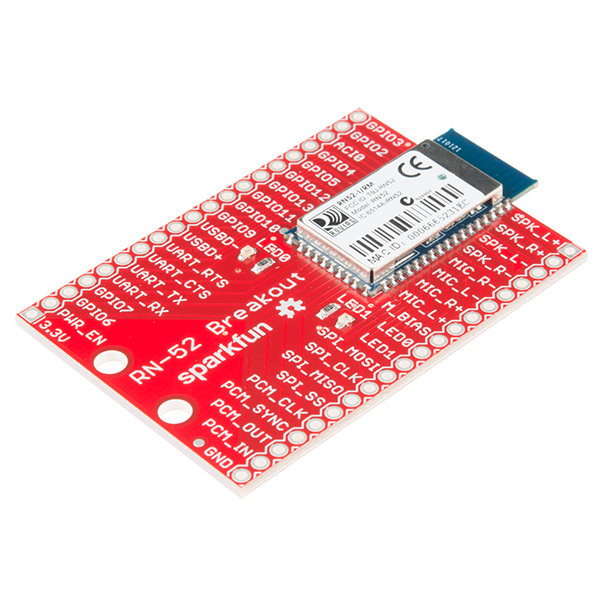 RN52-I/RM116 has no breakout board
Unable to test the part without PCB
Forced us to change design
Need to change volume with microcontroller
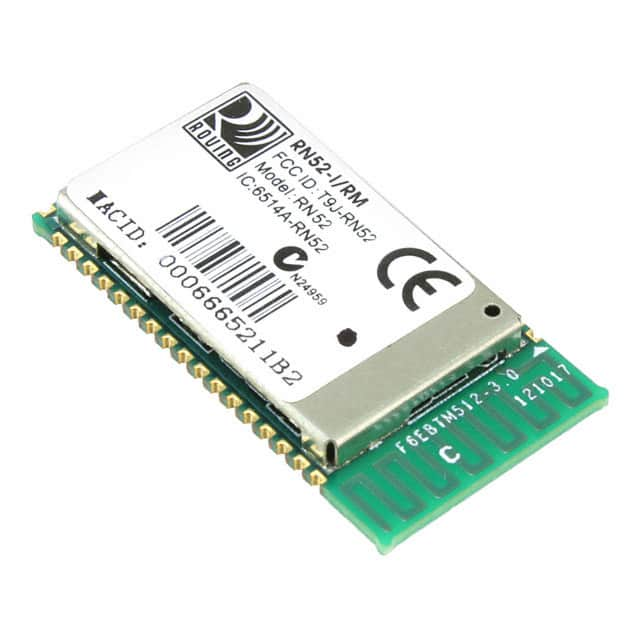 ELECTRICAL & COMPUTER ENGINEERING
GRAINGER ENGINEERING
[Speaker Notes: Dhruv]
Microcontroller Changes
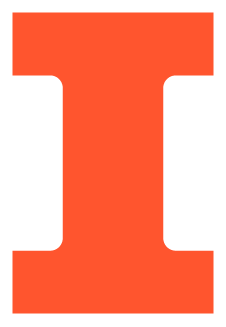 Changed to ESP32
Equipped with Bluetooth functionality
Simplified our design
Volume adjustment capabilities
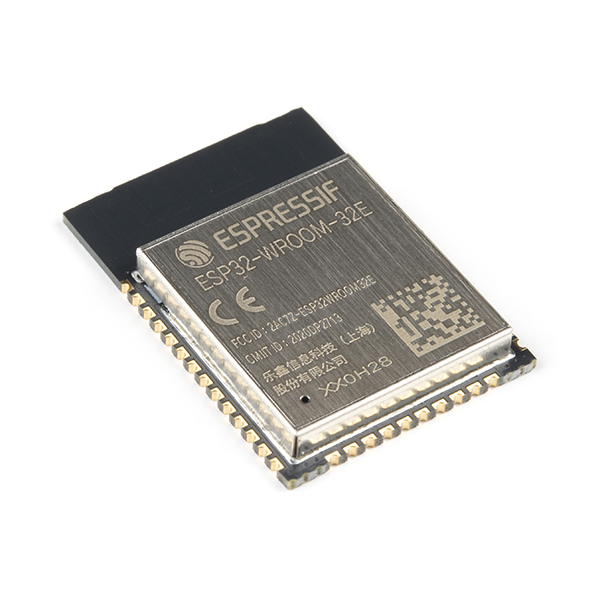 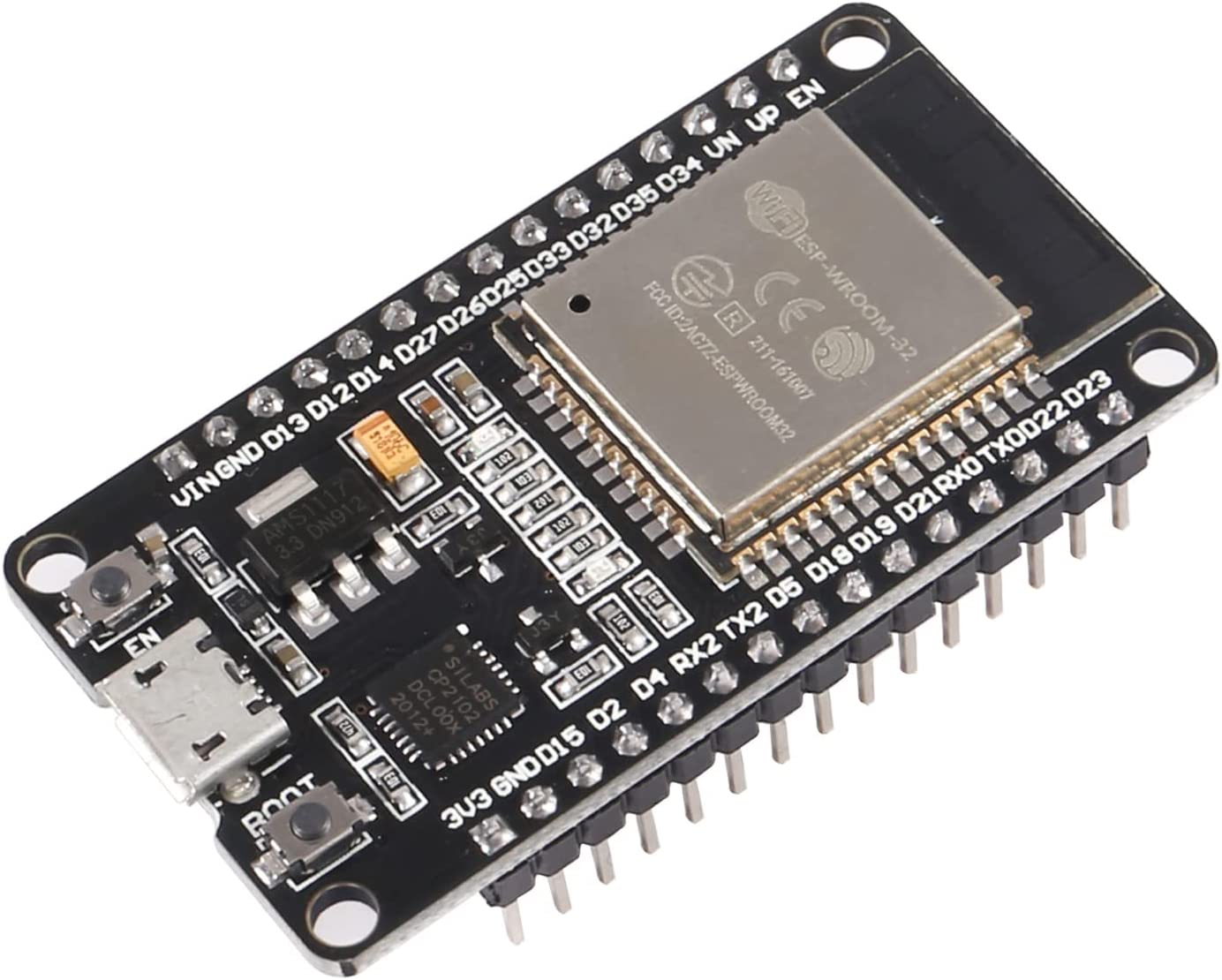 ELECTRICAL & COMPUTER ENGINEERING
GRAINGER ENGINEERING
[Speaker Notes: Dhruv
To compensate for RN 52, we changed to ESP 32]
Software Implementation for ESP32
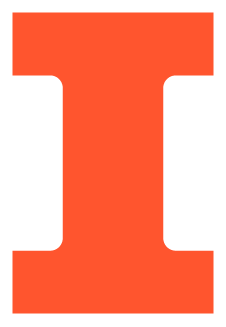 Modified Bluetooth keyboard library
Wrote code to change volume through ESP32
Used accelerometer data for volume control
Accuracy of values cannot be determined before soldering
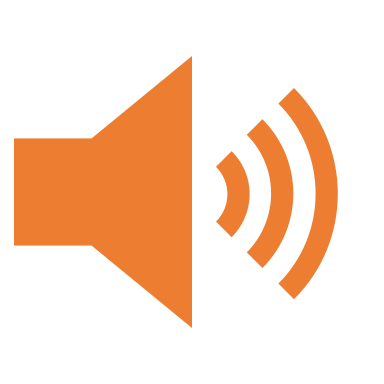 ELECTRICAL & COMPUTER ENGINEERING
GRAINGER ENGINEERING
[Speaker Notes: Chirag
End slide with how our design on breadboard worked bc it produced volume and we got values from accelerometer, but we couldn’t test validity of values without wires soldered in]
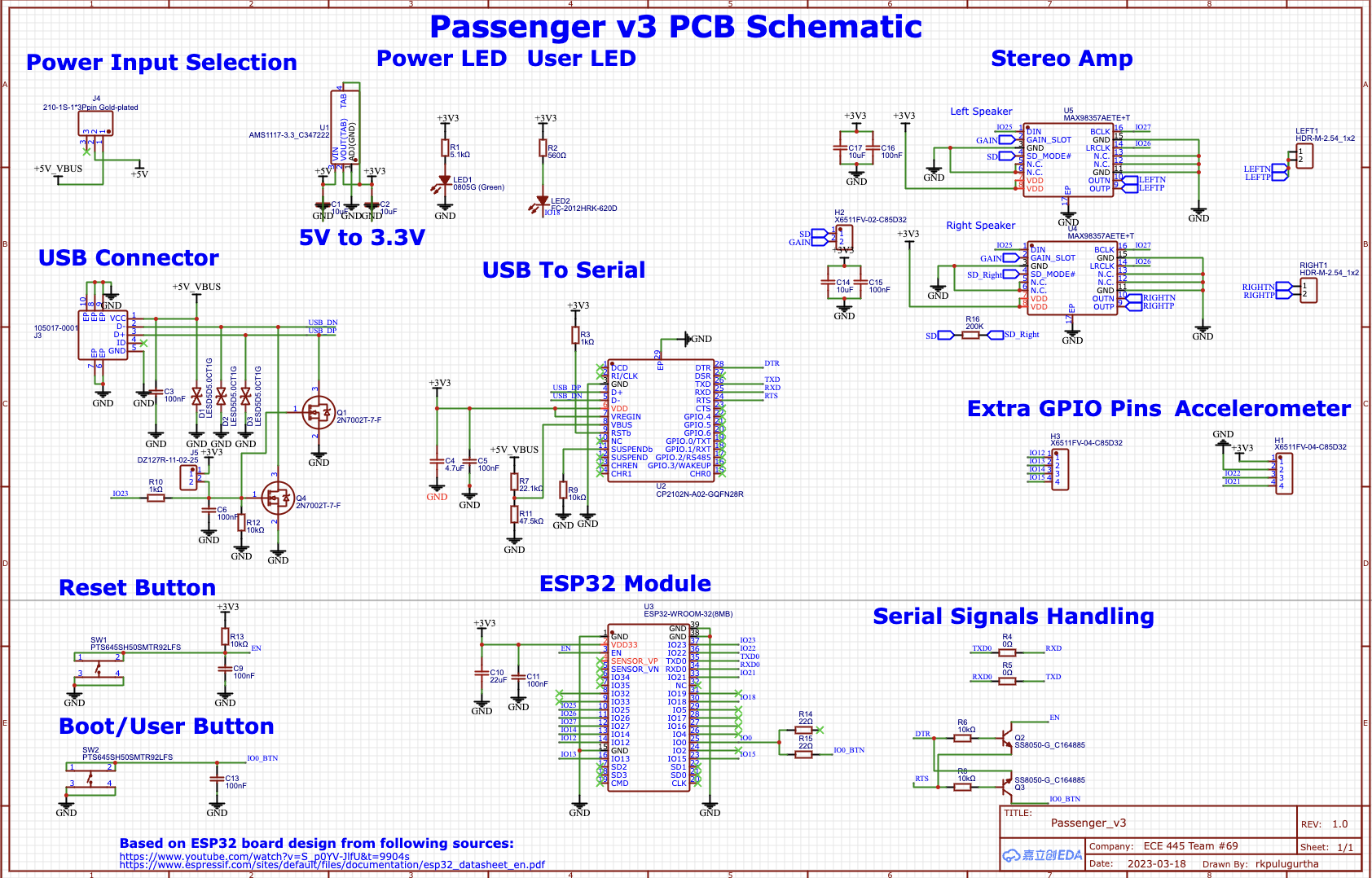 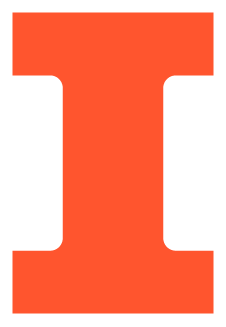 PCB schematic design for speaker
ELECTRICAL & COMPUTER ENGINEERING
GRAINGER ENGINEERING
[Speaker Notes: Raj]
PCB Footprint and Model
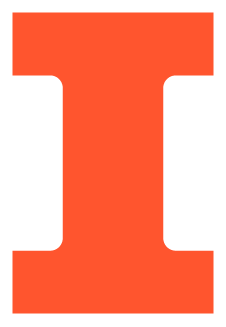 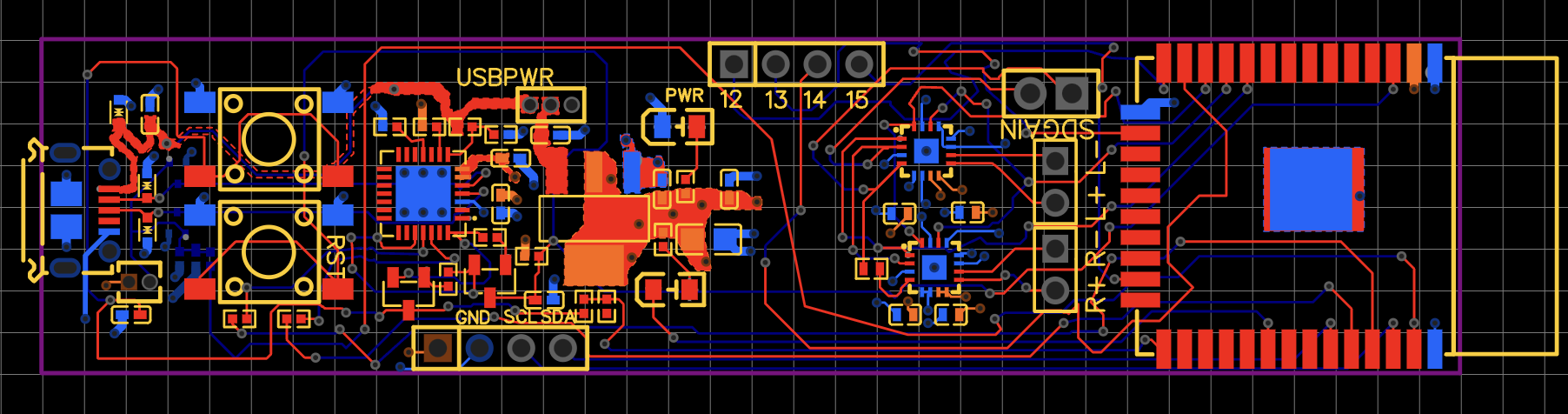 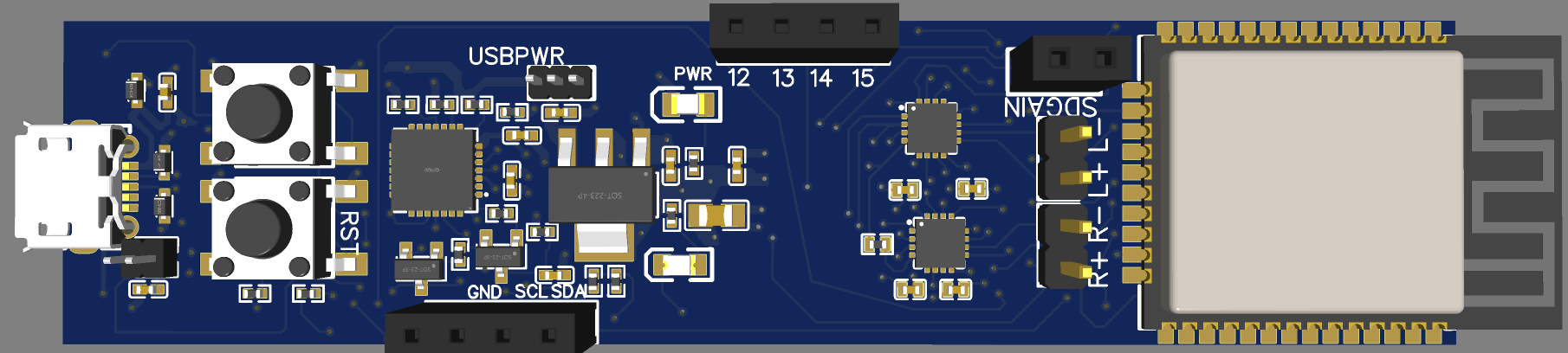 ELECTRICAL & COMPUTER ENGINEERING
GRAINGER ENGINEERING
[Speaker Notes: Raj
Followed development board datasheet
Added female connectors for design flexibility
Connected extra GPIO pins for buttons
Successfully receives accelerometer data
Unable to produce speaker output
Time is starting to become a factor]
Accelerometer Subsystem
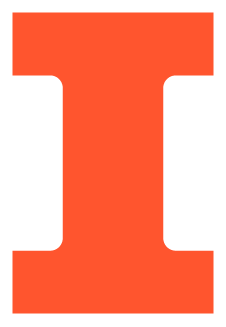 Retrieves acceleration on three axes 
Converted data to velocity using Vf = V0 + at
Required additional thresholds to calibrate
Tested values in the car
Struggled with sensitivity and consistency
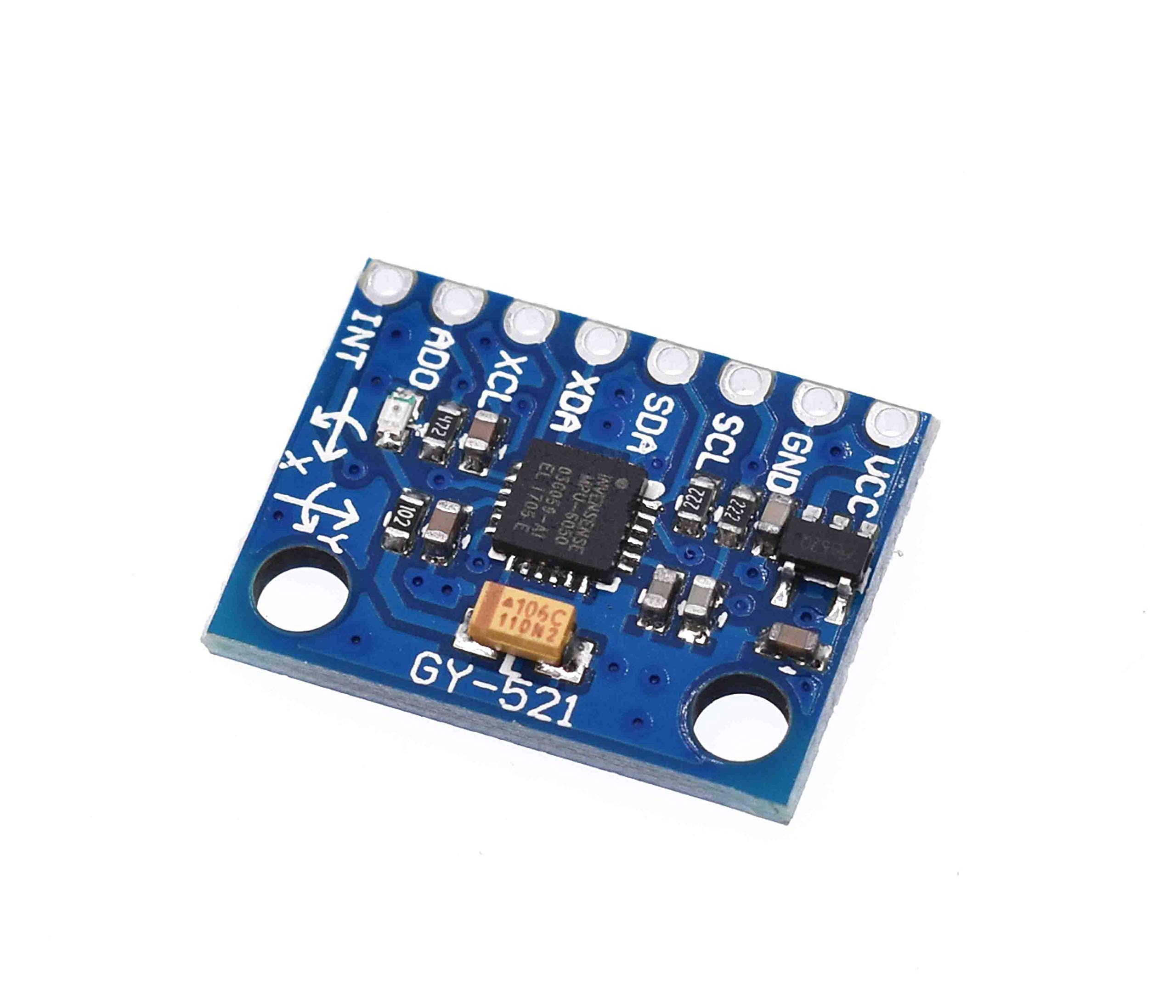 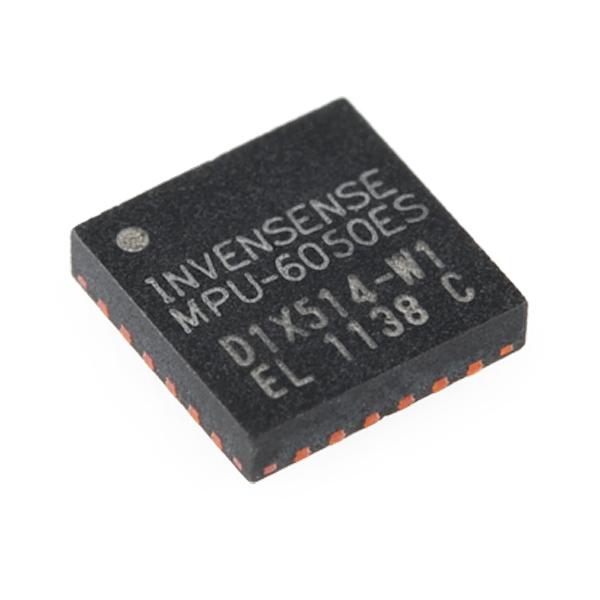 ELECTRICAL & COMPUTER ENGINEERING
GRAINGER ENGINEERING
[Speaker Notes: Dhruv]
Speaker Subsystem
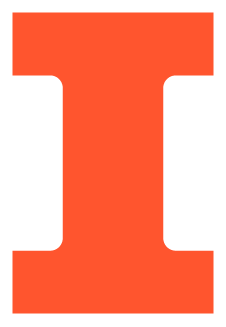 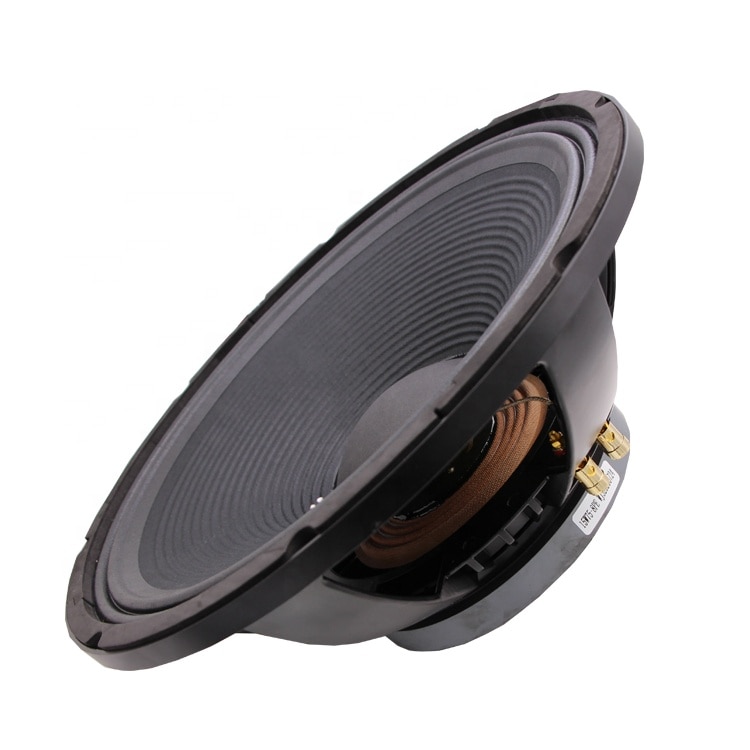 Put less focus on audio quality
Unable to implement stereo sound
Pins in design had been swapped
Audio amplifier has DAC capabilities
Used extra female connectors on PCB to connect to speaker
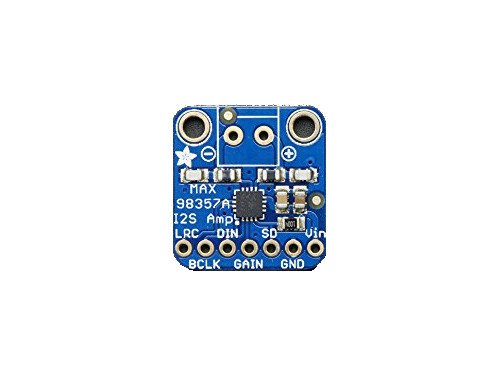 ELECTRICAL & COMPUTER ENGINEERING
GRAINGER ENGINEERING
[Speaker Notes: -Dhruv]
User Interface Subsystem Changes
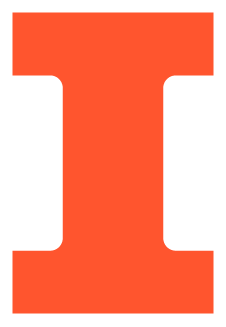 Focus on sound output reduced buttons 
Unable to show volume and battery levels
Rely on Bluetooth device to adjust music
Successfully added mode button
Able to implement and test debouncing
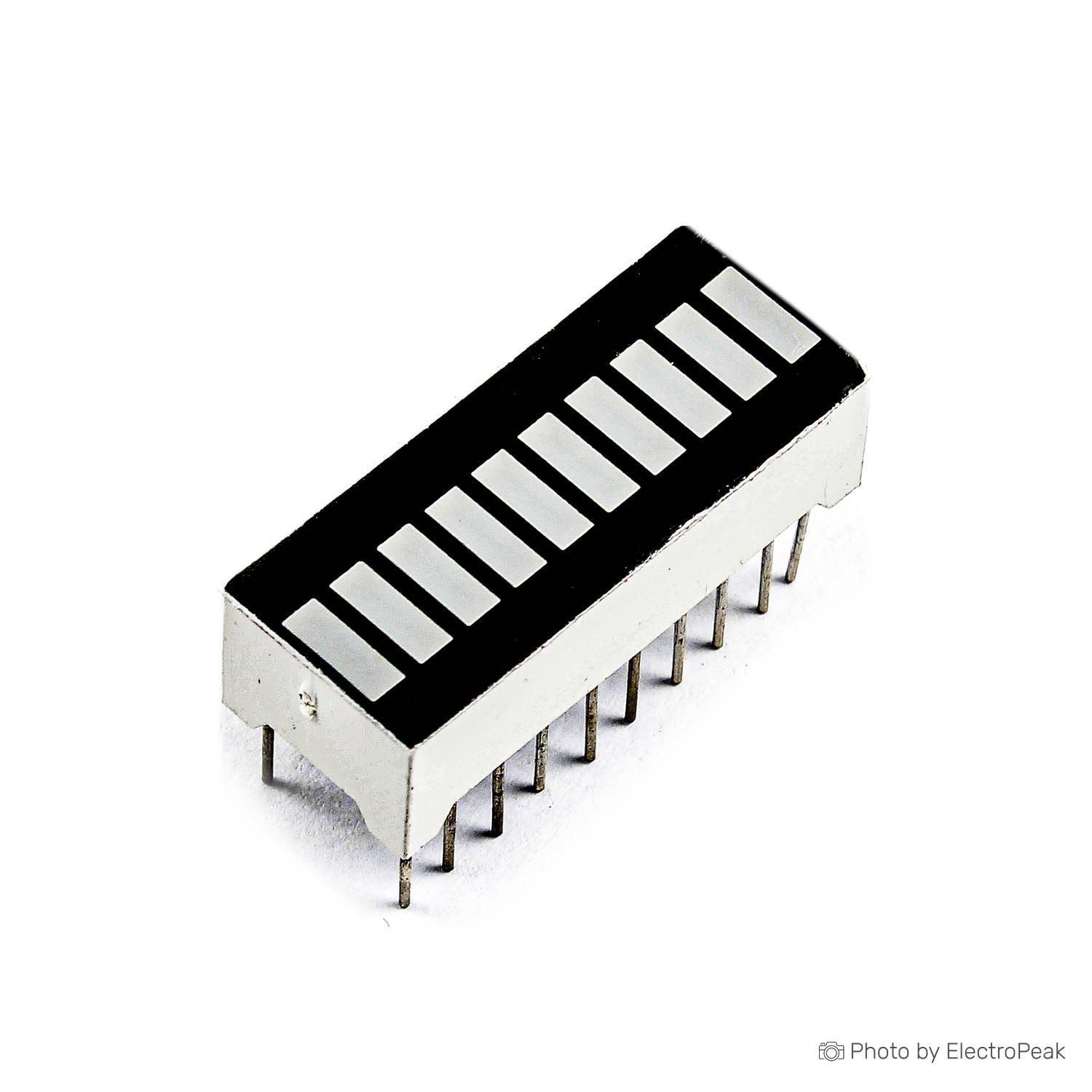 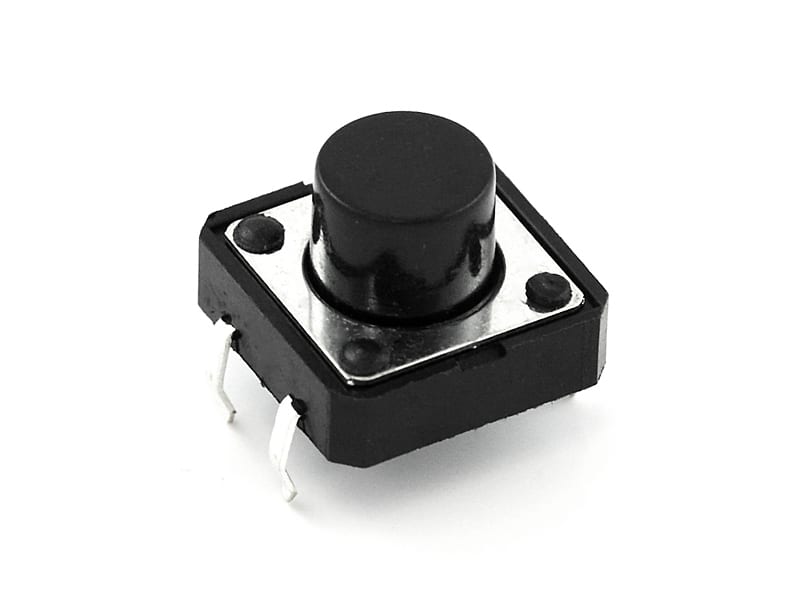 ELECTRICAL & COMPUTER ENGINEERING
GRAINGER ENGINEERING
[Speaker Notes: Chirag]
Power Subsystem
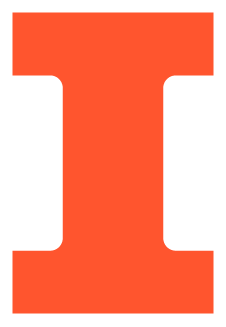 Used 5-volt battery pack
PCB has voltage regulator
Able to input 3.3 volts via Micro-USB
Checked for consistency by stress-testing
Can be recharged via USB-C
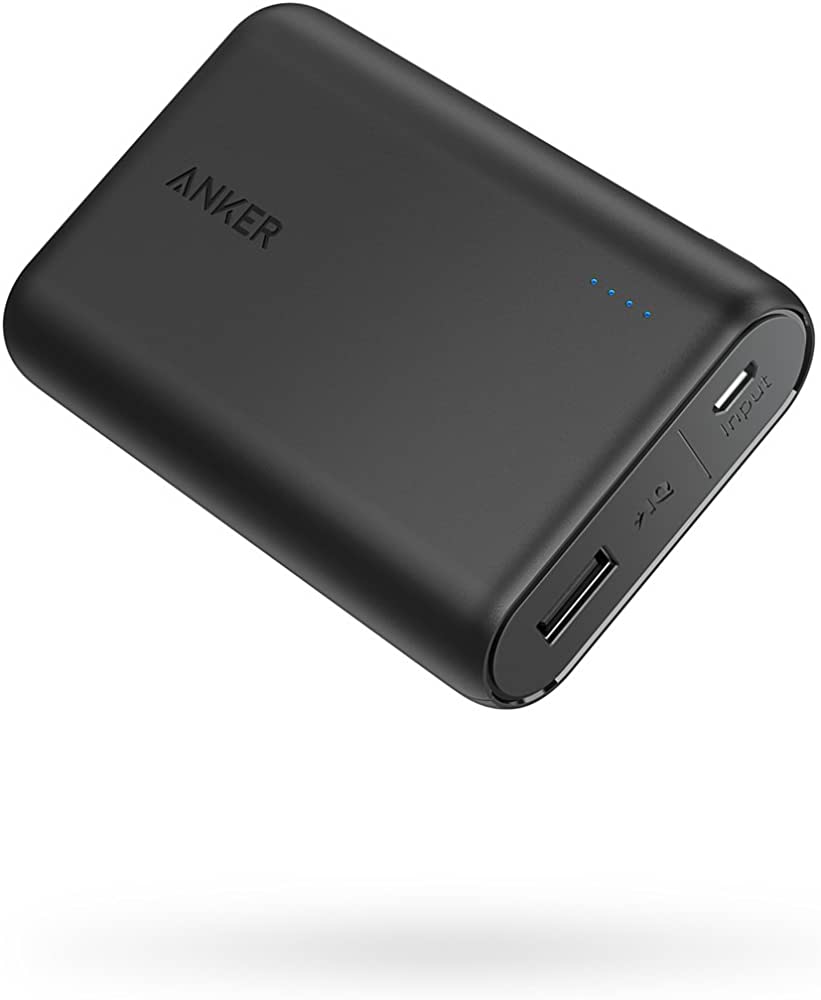 ELECTRICAL & COMPUTER ENGINEERING
GRAINGER ENGINEERING
[Speaker Notes: Chirag]
Moving Average
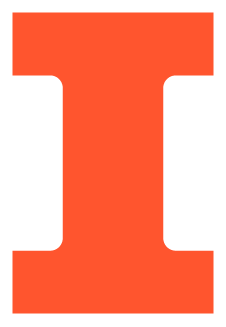 Sample rate: 300 milliseconds
Window size: 10 samples
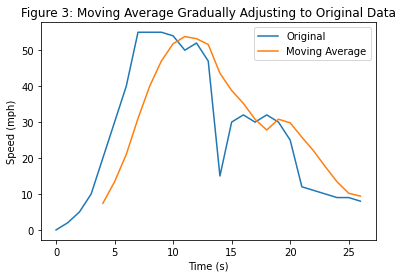 ELECTRICAL & COMPUTER ENGINEERING
GRAINGER ENGINEERING
[Speaker Notes: Chirag]
Testing and Results
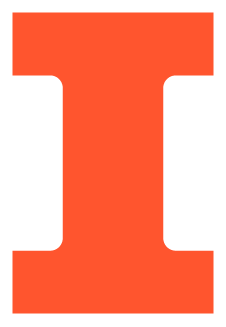 Volume vs. speed relationship that we implemented for demonstration purposes
ELECTRICAL & COMPUTER ENGINEERING
GRAINGER ENGINEERING
[Speaker Notes: Chirag
- Add table with speeds here and discuss how this is what we got from the demo video]
Successes
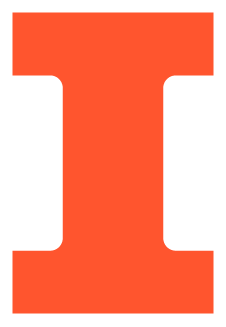 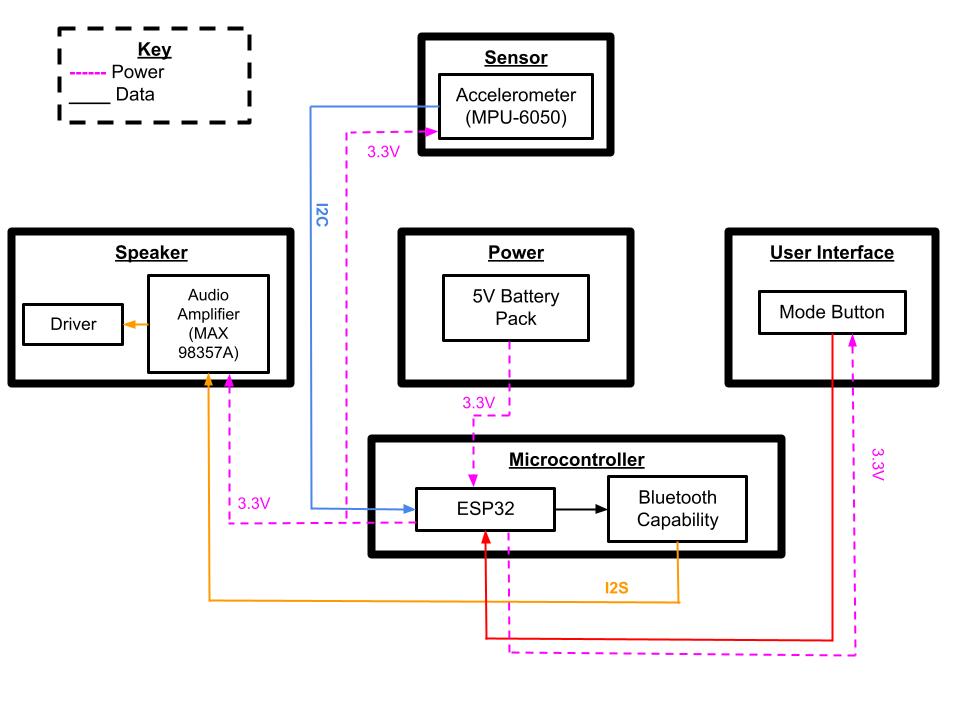 High Level Requirements

Speaker volume changes automatically in driving mode at a relative rate of 15% for a change of 5 MPH
In stationary mode the speaker is controlled manually using buttons
Bluetooth transmits media continuously, resulting in a change of volume based on a moving average
ELECTRICAL & COMPUTER ENGINEERING
GRAINGER ENGINEERING
[Speaker Notes: Raj
- Talk about how we made slight changes  Discuss why we made said changes]
Challenges
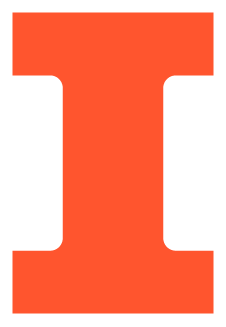 Implementing stereo sound
Sensitivity of accelerometer for low speeds
Debugging PCB
Frying development boards for ESP32
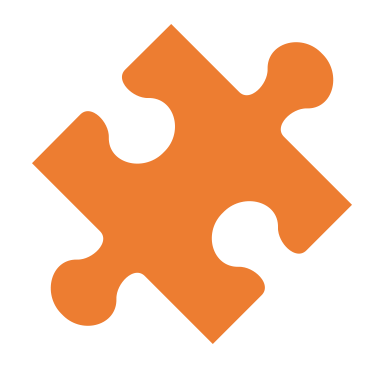 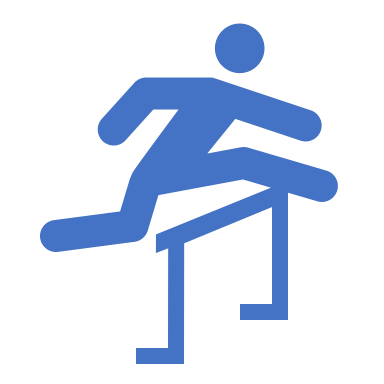 ELECTRICAL & COMPUTER ENGINEERING
GRAINGER ENGINEERING
[Speaker Notes: Dhruv]
Outlook and Improvements
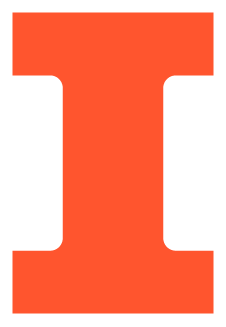 Improve the user interface of our product
Invest in higher quality parts 
Implement stereo sound
Would modify our approach earlier
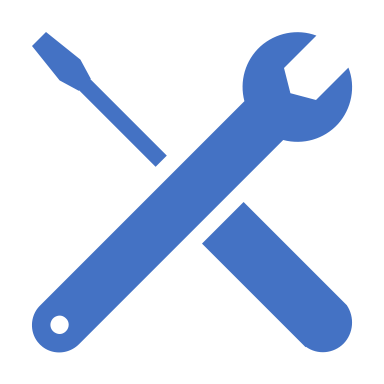 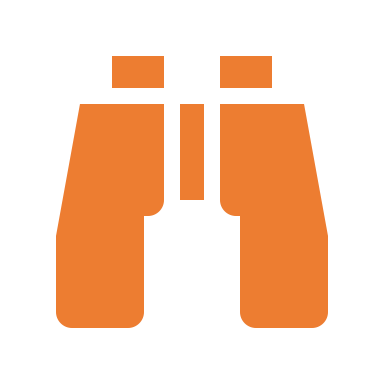 ELECTRICAL & COMPUTER ENGINEERING
GRAINGER ENGINEERING
[Speaker Notes: Chirag
Want to add buttons and LEDs
Would improve accelerometer data and sound quality 
Improves sound quality]
Ethics
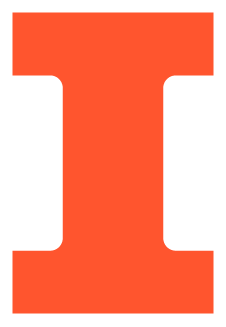 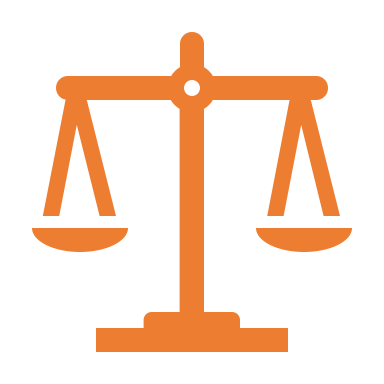 Volume stays at appropriate levels
Minimal interface reduces distractions
Mode button keeps user focused on task
ELECTRICAL & COMPUTER ENGINEERING
GRAINGER ENGINEERING
[Speaker Notes: Chirag]
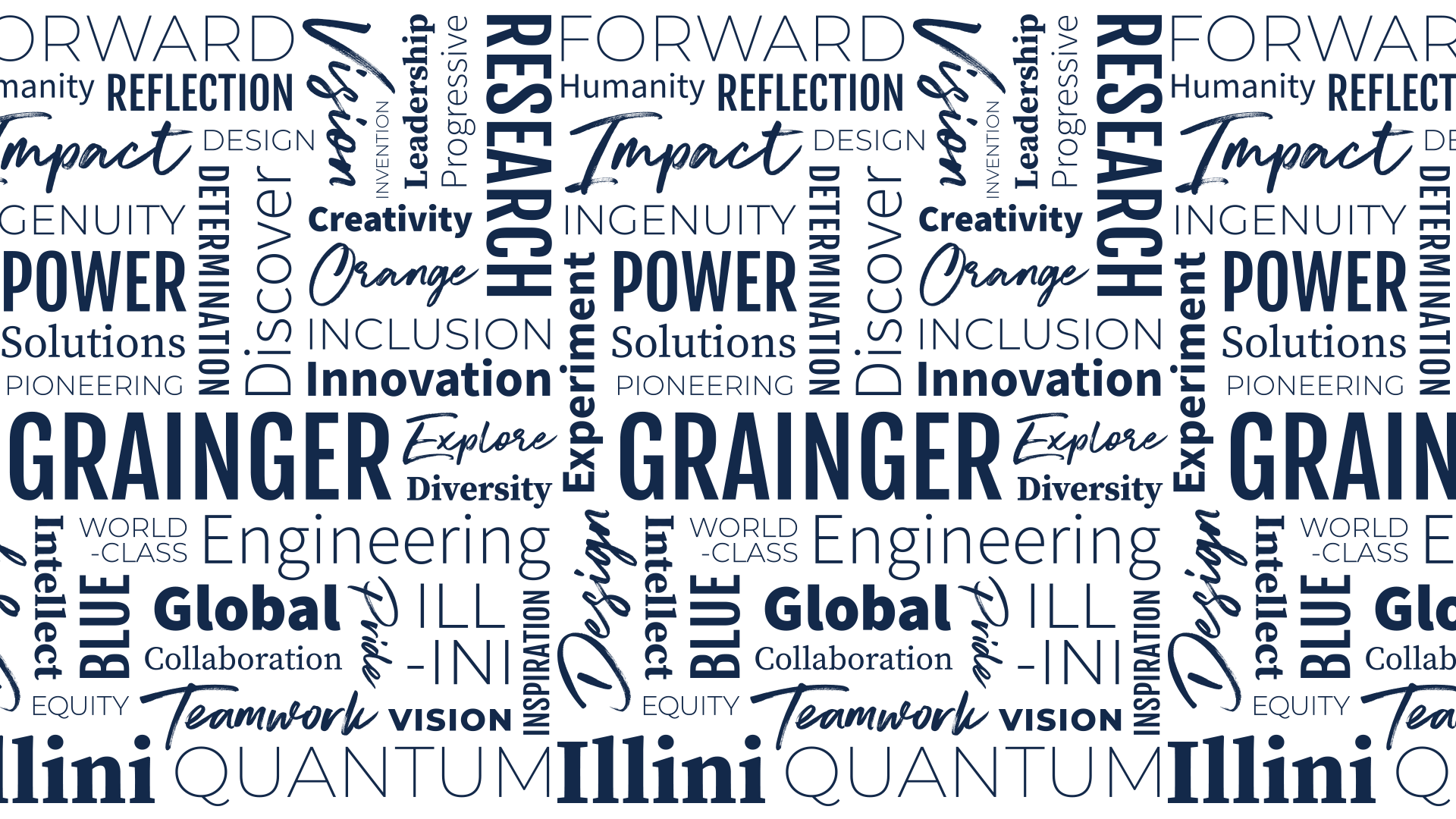 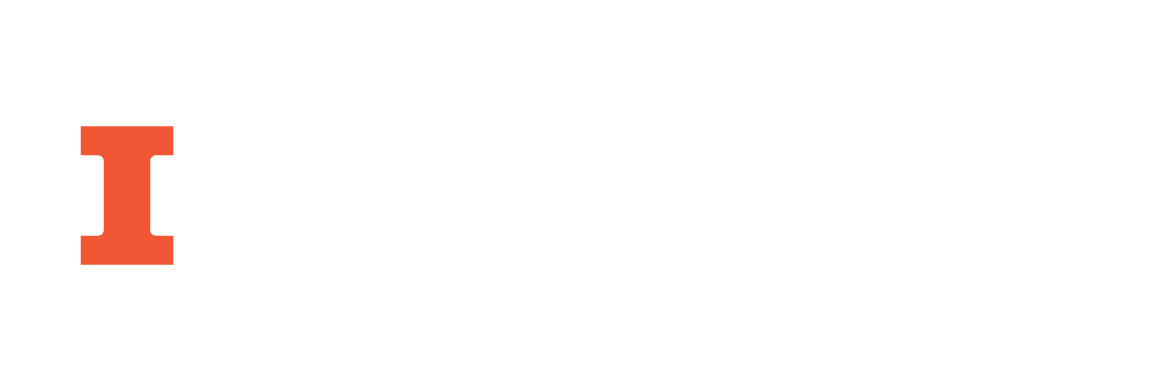 [Speaker Notes: Give special thanks to Abhisheka and Prof Fliflet]